CS4101 Introduction to Embedded SystemsLab 8: Tower System
Prof. Chung-Ta King
Department of Computer Science
National Tsing Hua University, Taiwan
“Hello World” on MQX
1
[Speaker Notes: The hello_task is an autostart task. So, at initialization, MQX creates one instance of the task with a
creation parameter of zero. The application defines the task template index (HELLO_TASK). The task is of
priority 8. The function hello_task() is the code-entry point for the task. The stack size is 0x1500
single-addressable units.]
“Hello World” Explained
There is no main() defined
main()in mqx\source\bsp\twrk60d100m\mqx_main.c







_mqx()starts MQX and initializes it according to the MQX initialization structure (with MQX_template_list as a member) defined in mqx_init.c
2
“Hello World” Explained
A task is a unique instance of a task template
Can have multiple tasks from same template, and each has its own instance
Each task has a unique 32-bit task ID used by MQX
Automatic clean up of resources when terminates
Tasks are managed by MQX_template_list, an array of task templates for creating tasks
Terminated by a zero-filled task template
3
“Hello World” Explained
A task template contains these fields:
  _mqx_uint				TASK_TEMPLATE_INDEX
  void (_CODE_PTR_)(uint_32)	TASK_ADDRESS
  _mem_size				TASK_STACKSIZE
  _mqx_uint				TASK_PRIORITY
  char 				_PTR_TASK_NAME
  _mqx_uint 			TASK_ATTRIBUTES
  uint_32				CREATION_PARAMETER
  _mqx_uint				DEFAULT_TIME_SLICE
TASK_TEMPLATE_STRUCT defined in mqx\source\include\mqx.h
4
MQX_template_list Examples
{ MAIN_TASK, world_task, 0x3000, 9, "world_task", MQX_AUTO_START_TASK, 0L, 0},

{ HELLO, hello_task, 0x1000, 8, "hello_task", MQX_TIME_SLICE_TASK, 0L, 100},

{ LED, float_task, 0x2000, 10, "Float_task", MQX_AUTO_START_TASK | MQX_FLOATING_POINT_TASK, 0L, 0},
5
[Speaker Notes: world_task
The world_task is an autostart task. So, at initialization, MQX creates one instance of the task with a
creation parameter of zero. The application defines the task template index (MAIN_TASK). The task is of
priority 9. The function world_task() is the code-entry point for the task. The stack size is 0x3000
single-addressable units.

hello_task
The hello_task task is a time-slice task with a time slice of 100, in milliseconds, if the default compile-time
configuration options are used.

Float_task
The Float_task task is both a floating-point task and an autostart task.]
More on Task Attributes
Any combination of the following attributes can be assigned to a task:
Autostart: When MQX starts, it creates one instance of the task.
DSP: MQX saves the DSP co-processor registers as part of the task’s context.
Floating point: MQX saves floating-point registers as part of the task’s context.
Time slice: MQX uses round robin scheduling for the task (the default is FIFO scheduling).
6
Introduction to the Lab
In this lab, we will learn to set up the Freescale Tower System
To install the development environment and MQX
To set up Tower System and build MQX libraries
To develop and download programs to Tower
7
CodeWarrior Development Studio
Go to CodeWarrior for Microcontrollers10 
(http://www.freescale.com/webapp/sps/site/overview.jsp?code=CW_SPECIALEDITIONS)
Select “ Special Edition: CodeWarrior for Microcontrollers 10.6 (Eclipse, Offline)” in Getting Started
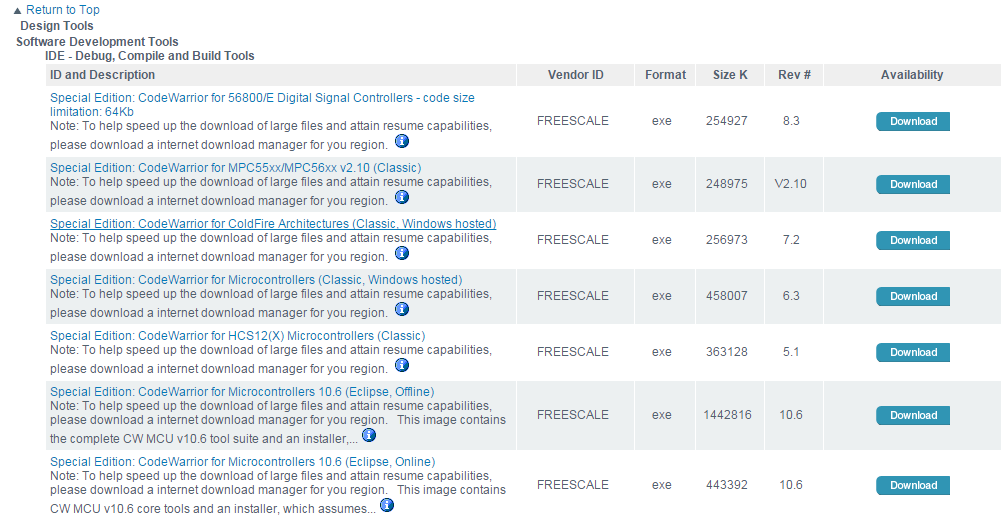 You can download from the website or course ftp
8
MQX™ RTOS 4.1.1 TWR-K60D100M
Run the self-extracting K60D100M package installer and proceed according to instructions
The files will be installed directly into the specified folder in your PC
Setting up the Tower System
Use a PC (host) to control and develop programs for the Tower System (target), and load files to the Tower System
Connect one end of the USB cable to the PC and the other end to the power/OSJTAG mini-B connector on the TWR-K60D100M module.
10
Building the MQX Libraries
PSP (Processor Support Package) and BSP (Board Support Package) libraries must be built before building any application or changing kernel or I/O drivers
11
1. Import BSP and PSP files
Select menu File/Import/General/Existing Projects into Workspace and navigate to your MQX installation directory
12
1. Import BSP and PSP Files
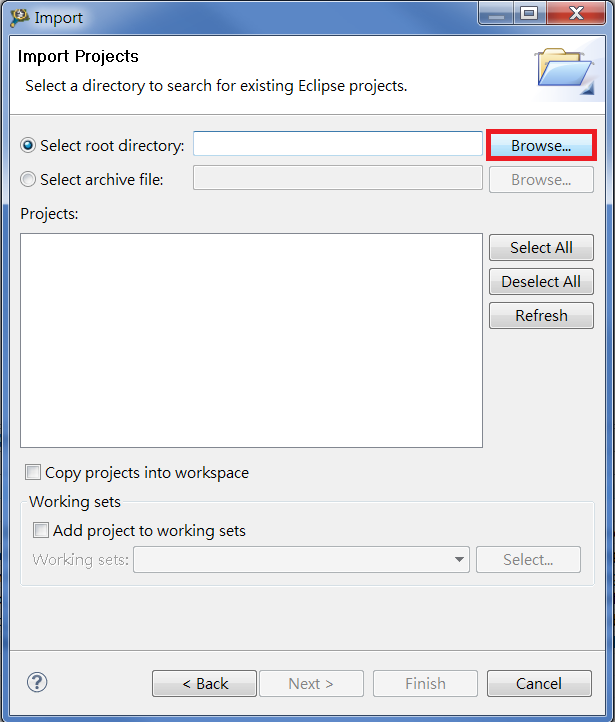 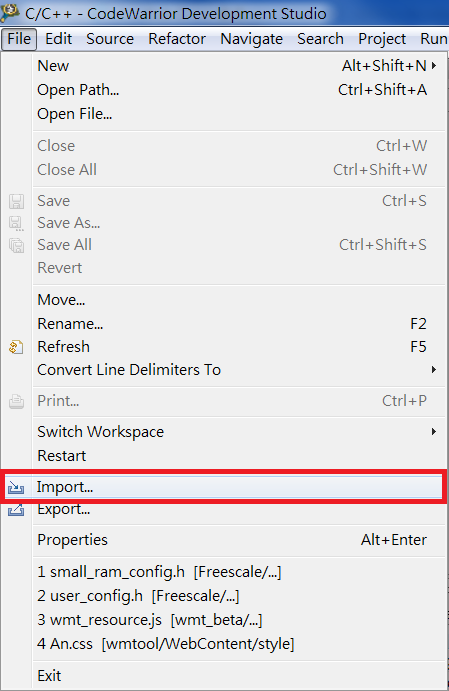 3
1
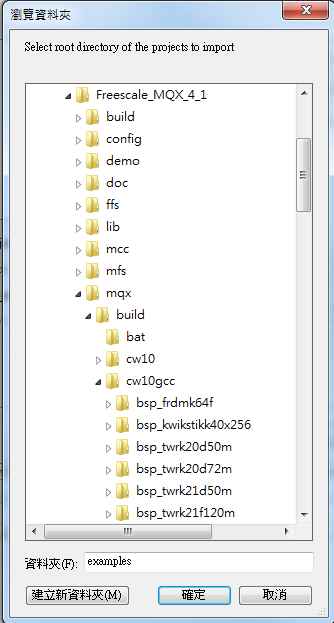 Freescale MQX 4.1
2
4
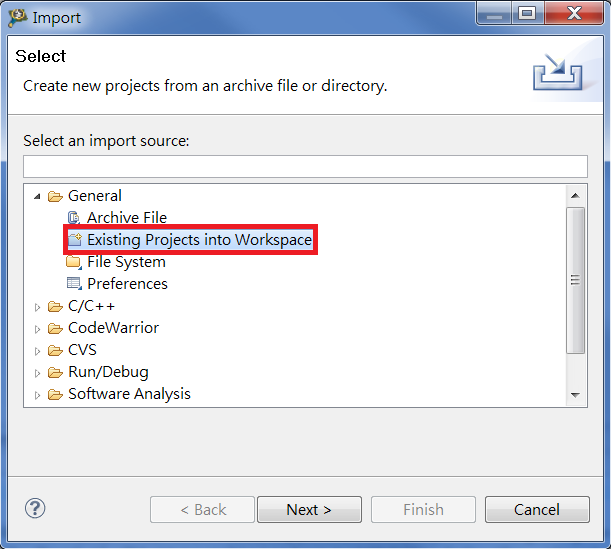 mqx/build/cw10gcc/
bsp_twrk60d100m
psp_twrk60d100m
Warning : The "Copy projects into workspace" check box in the file importer must be unchecked; otherwise, the project will be corrupted.
13
2. Use CodeWarrior to Compile Libraries
Build target (by default, the Debug build target is selected in all projects)
Switch all libraries to Release target and rebuild again
1
3
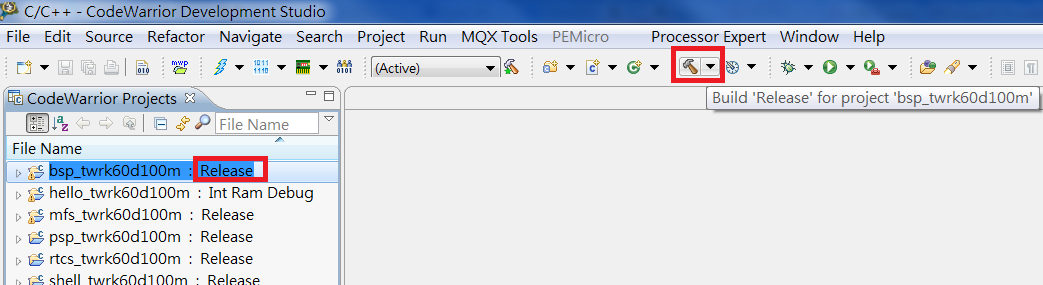 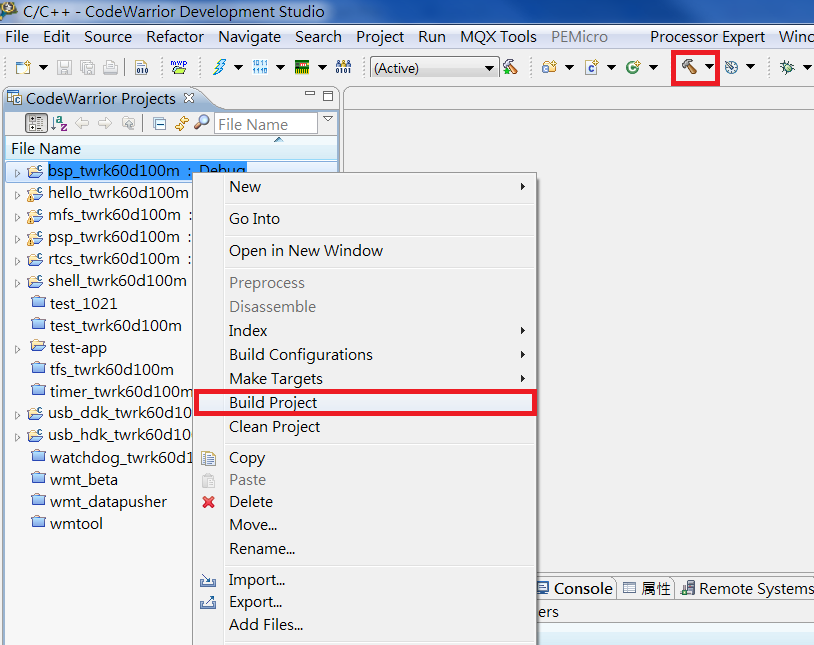 2
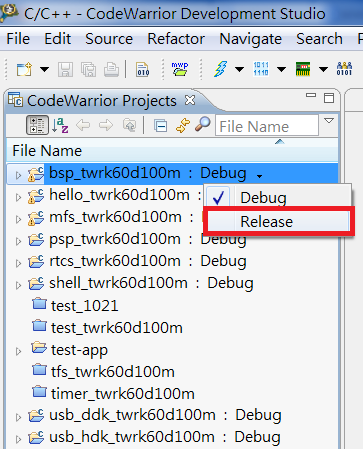 Build again ! (Release target)
14
Basic Lab
Import example project hello and load to board
Select menu File/Import/General/Existing Projects into Workspace and search for example directory (Freescale MQX_4_1/mqx/examples/hello/cw10gcc/hello_twrk60d100m).
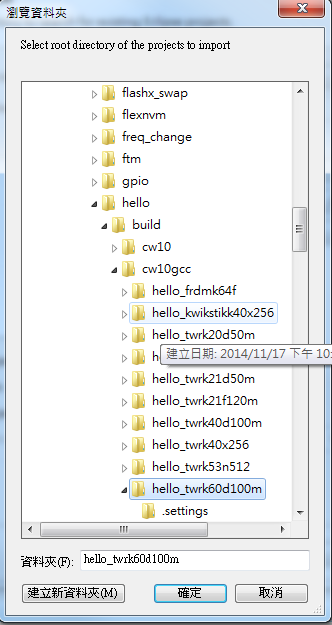 1
2
Build the project 
hello_twrk60d100m
3
Debug the project 
hello_twrk60d100m
15
Basic Lab
Download and install P&E OSBDM OSJTAG Virtual Serial Toolkit 
Open P&E OSBDM Toolkit  Utilities  Terminal Utility 
Check following items:  Port: USB COM   Baud:115200  Parity:None  Bits:8
Press “Open Serial Port”
Note : You can download toolkit from course FTP (final page)
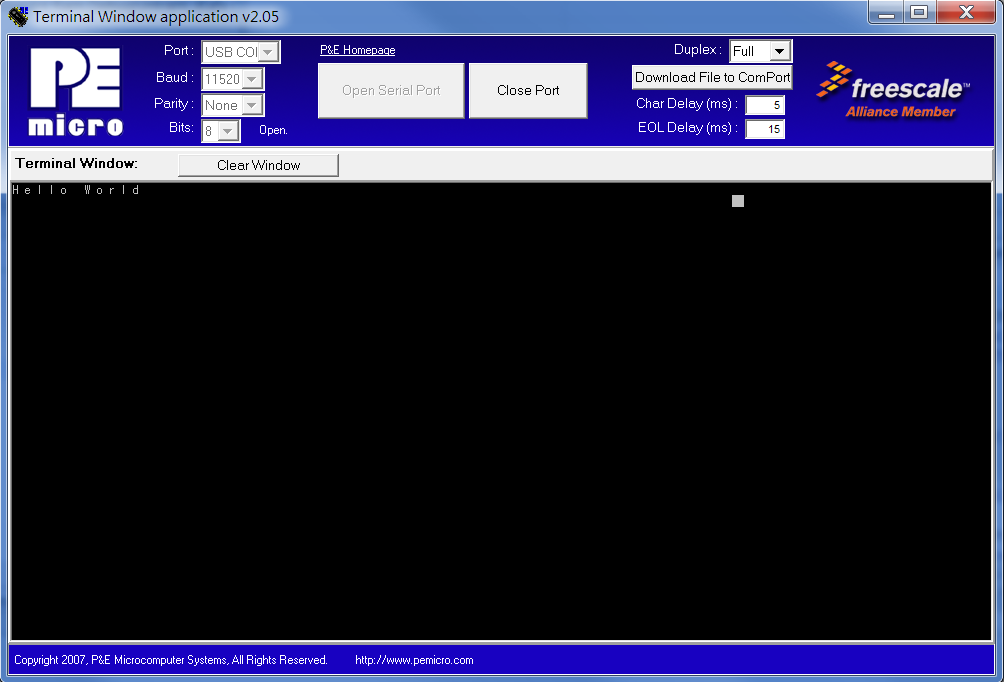 16
Additional Explanations
17
Update Firmware
When you first load a program to the Tower System, you need to update its firmware.
Press “Debug” button on CodeWarrior, and you will see
1
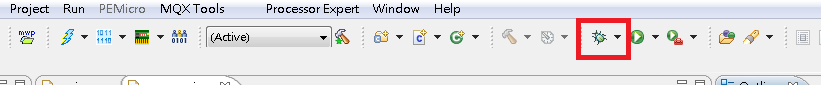 2
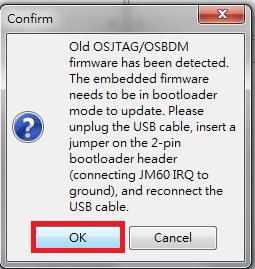 Unplug USB cable
Find an idle jumper and insert the 2-pin bootloader header
Reconnect USB cable
Press ”OK”
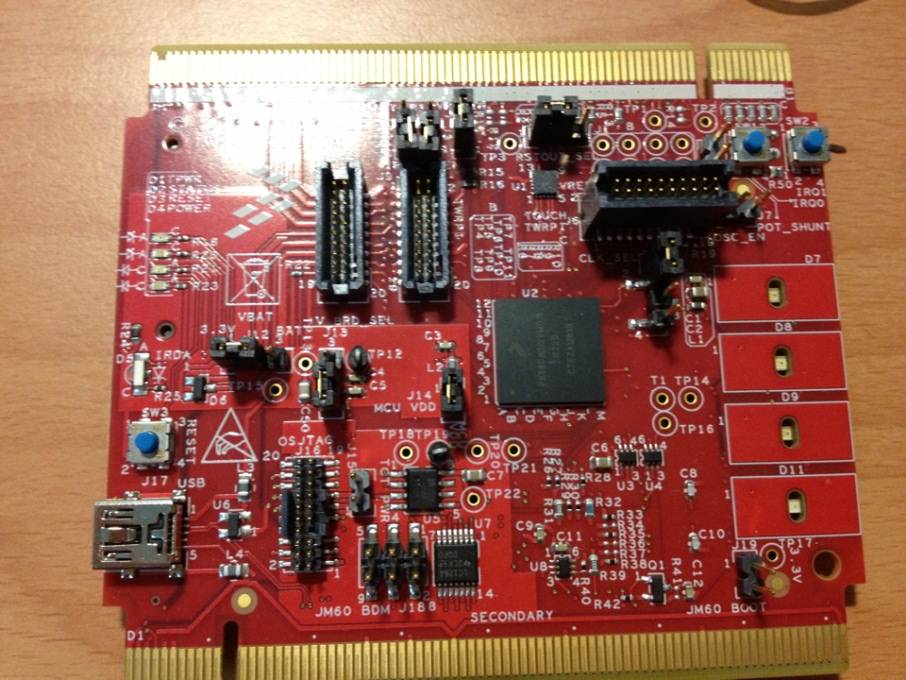 BOOT
18
Update Firmware
2
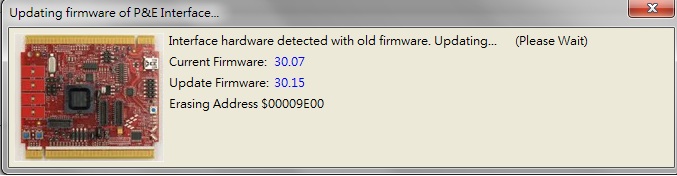 Wait for the update of firmware
3
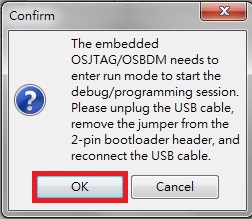 Unplug the USB cable
Remove the jumper from the 2-pin bootloader header
Reconnect the USB cable
Press “OK”
19
Download Software
Download from https://drive.google.com/folderview?id=0B4tCB87OXhqeRGJXb3p2eDdPZGs&usp=sharing
CW_MCU_v10.6_SE_Offline.exe   
CodeWarrior v10.6
FSLMQXOS_4_1_1_GA.exe
FSLMQXOS_4_1_1_GA
pemicro_osbdm_osjtag_tower_toolkit.exe
P&E OSBDM OSJTAG Virtual Serial Toolkit